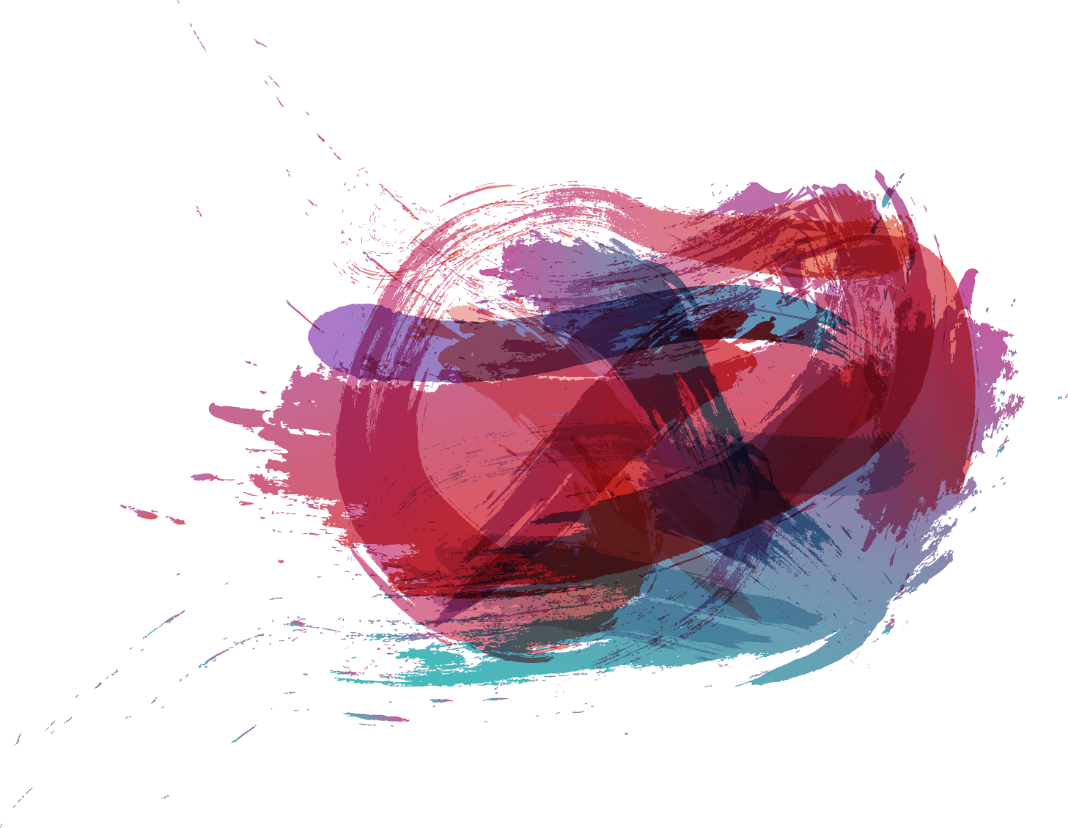 2020
工作总结计划模板
【年终总结】【新年计划】【述职报告】【工作汇报】
企业名称：xxx       部门：XXX       汇报人：xxx
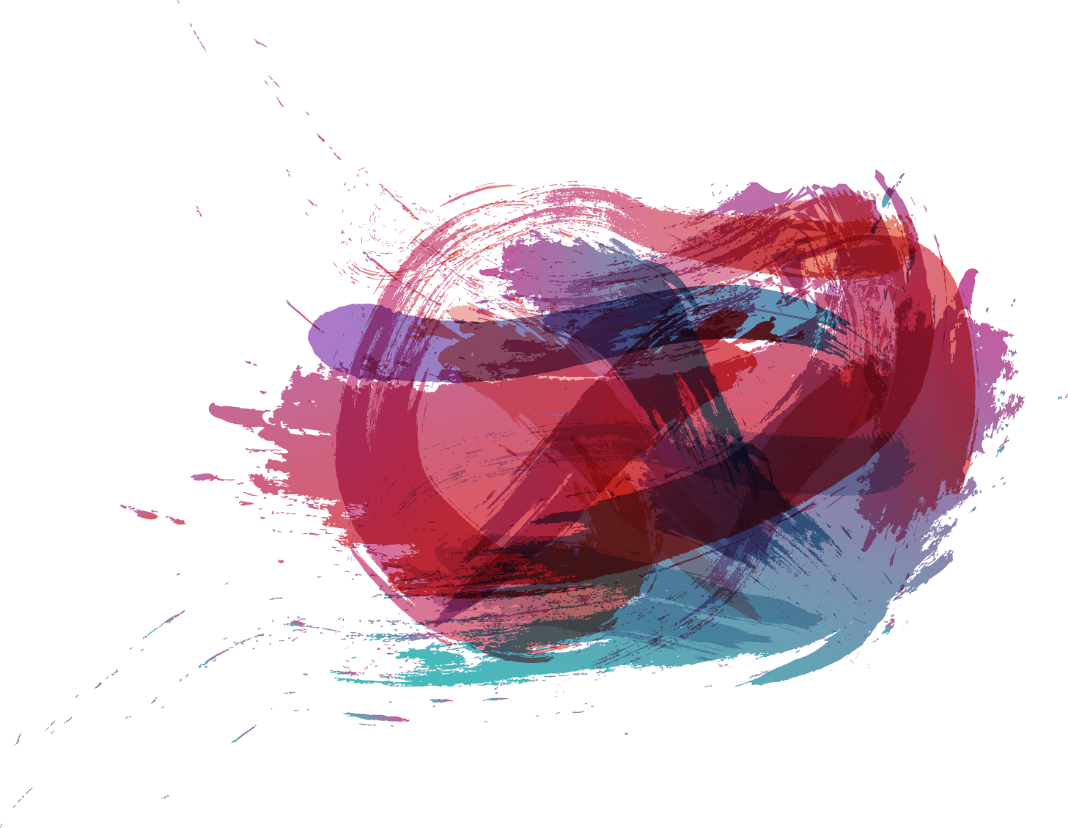 年度工作总结
工作完成情况
成功项目展示
明年工作计划
PLEASE ADD YOUR TITLE HERE
PLEASE ADD YOUR TITLE HERE
PLEASE ADD YOUR TITLE HERE
PLEASE ADD YOUR TITLE HERE
目录
Contents
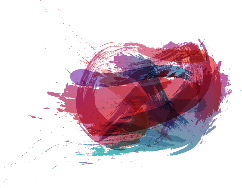 01
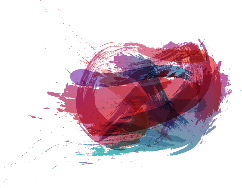 02
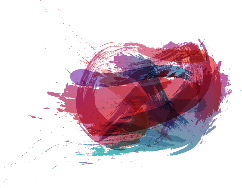 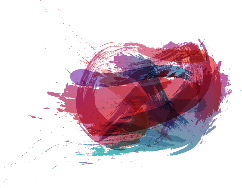 03
04
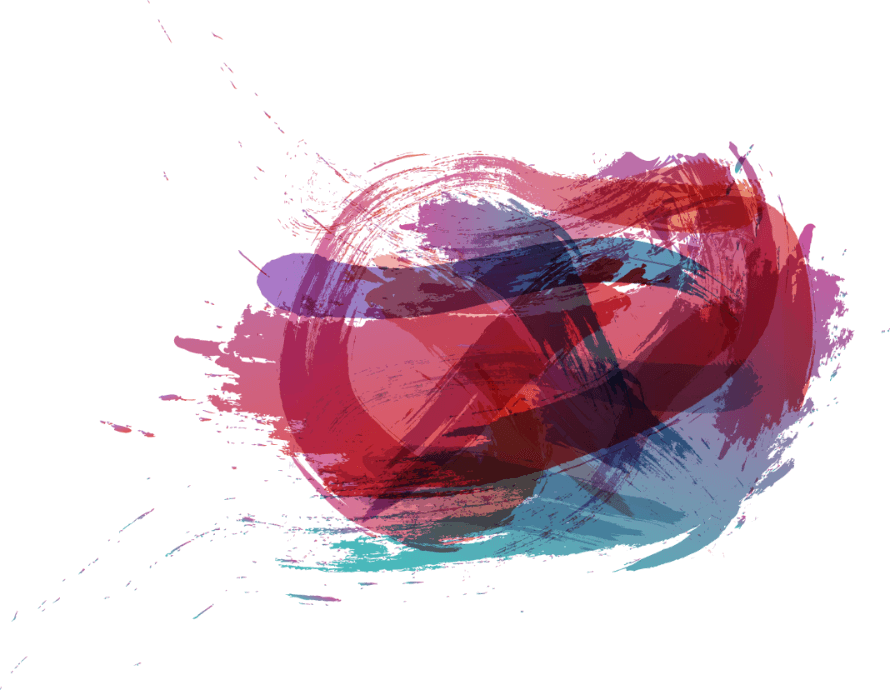 年度工作概述
01
本模版具备基本构架，合理美观的编排好了现成的图文位置，结合本企业的具体情况更换即可
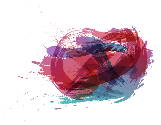 年度工作概述
01
PLEASE ADD YOUR TITLE HERE
01
标题
点击输入标题
点击输入标题
04
您的内容打在这里，或者通过复制您的文本后，在此框中选择粘贴
您的内容打在这里，或者通过复制您的文本后，在此框中选择粘贴
标题
02
标题
03
标题
点击输入标题
点击输入标题
您的内容打在这里，或者通过复制您的文本后，在此框中选择粘贴
您的内容打在这里，或者通过复制您的文本后，在此框中选择粘贴
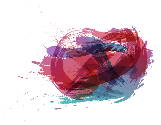 年度工作概述
01
PLEASE ADD YOUR TITLE HERE
点击输入标题
点击输入标题
您的内容打在这里，或者通过复制您的文本后，在此框中选择粘贴
您的内容打在这里，或者通过复制您的文本后，在此框中选择粘贴
点击输入标题
点击输入标题
您的内容打在这里，或者通过复制您的文本后，在此框中选择粘贴
您的内容打在这里，或者通过复制您的文本后，在此框中选择粘贴
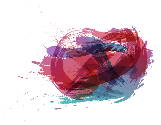 年度工作概述
01
PLEASE ADD YOUR TITLE HERE
输入标题
输入标题
输入标题
点击输入标题
点击输入标题
点击输入标题
点击输入标题
点击输入标题
点击输入标题
您的内容打在这里，或者通过复制您的文本后，在此框中选择粘贴
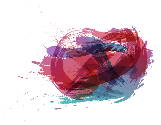 年度工作概述
01
PLEASE ADD YOUR TITLE HERE
01
01
点击输入标题
您的内容打在这里，或者通过复制您的文本后，在此框中选择粘贴
您的内容打在这里，或者通过复制您的文本后，在此框中选择粘贴
您的内容打在这里，或者通过复制您的文本后，在此框中选择粘贴
02
02
您的内容打在这里，或者通过复制您的文本后，在此框中选择粘贴
您的内容打在这里，或者通过复制您的文本后，在此框中选择粘贴
点击输入标题
您的内容打在这里，或者通过复制您的文本后，在此框中选择粘贴
03
03
您的内容打在这里，或者通过复制您的文本后，在此框中选择粘贴
您的内容打在这里，或者通过复制您的文本后，在此框中选择粘贴
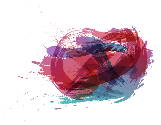 年度工作概述
01
PLEASE ADD YOUR TITLE HERE
点击输入标题
点击输入标题
点击输入标题
您的内容打在这里，或者通过复制您的文本后，在此框中选择粘贴
您的内容打在这里，或者通过复制您的文本后，在此框中选择粘贴
此部分内容作为文字排版占位显示（建议使用主题字体）
点击输入标题
点击输入标题
点击输入标题
您的内容打在这里，或者通过复制您的文本后，在此框中选择粘贴
您的内容打在这里，或者通过复制您的文本后，在此框中选择粘贴
您的内容打在这里，或者通过复制您的文本后，在此框中选择粘贴
2015
2012
2013
2014
2016
2017
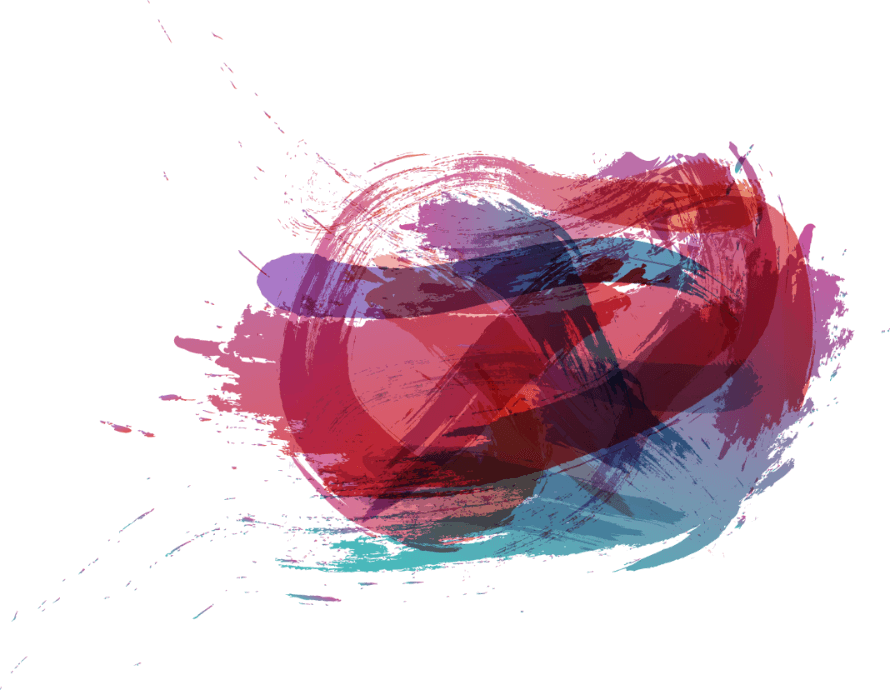 工作完成情况
02
本模版具备基本构架，合理美观的编排好了现成的图文位置，结合本企业的具体情况更换即可
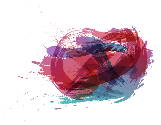 工作完成情况
02
PLEASE ADD YOUR TITLE HERE
1
2
3
4
5
点击输入标题
点击输入标题
点击输入标题
点击输入标题
点击输入标题
您的内容打在这里，或者通过复制您的文本后，在此框中选择粘贴
您的内容打在这里，或者通过复制您的文本后，在此框中选择粘贴
您的内容打在这里，或者通过复制您的文本后，在此框中选择粘贴
您的内容打在这里，或者通过复制您的文本后，在此框中选择粘贴
您的内容打在这里，或者通过复制您的文本后，在此框中选择粘贴
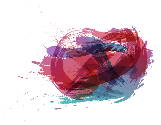 工作完成情况
02
PLEASE ADD YOUR TITLE HERE
您的内容打在这里，或者通过复制您的文本后，在此框中选择粘贴
80%
您的内容打在这里，或者通过复制您的文本后，在此框中选择粘贴
70%
您的内容打在这里，或者通过复制您的文本后，在此框中选择粘贴
60%
您的内容打在这里，或者通过复制您的文本后，在此框中选择粘贴
40%
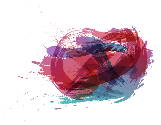 工作完成情况
02
PLEASE ADD YOUR TITLE HERE
95%
90%
80%
70%
点击输入标题
点击输入标题
点击输入标题
您的内容打在这里，或者通过复制您的文本后，在此框中选择粘贴
您的内容打在这里，或者通过复制您的文本后，在此框中选择粘贴
您的内容打在这里，或者通过复制您的文本后，在此框中选择粘贴
75%
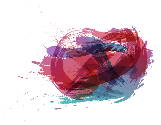 工作完成情况
02
PLEASE ADD YOUR TITLE HERE
点击输入标题
点击输入标题
点击输入标题
点击输入标题
点击输入标题
点击输入标题
您的内容打在这里，或者通过复制您的文本后，在此框中选择粘贴
您的内容打在这里，或者通过复制您的文本后，在此框中选择粘贴
您的内容打在这里，或者通过复制您的文本后，在此框中选择粘贴
您的内容打在这里，或者通过复制您的文本后，在此框中选择粘贴
您的内容打在这里，或者通过复制您的文本后，在此框中选择粘贴
您的内容打在这里，或者通过复制您的文本后，在此框中选择粘贴
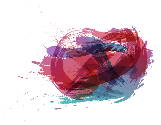 工作完成情况
02
PLEASE ADD YOUR TITLE HERE
点击输入标题
点击输入标题
点击输入标题
点击输入标题
您的内容打在这里，或者通过复制您的文本后，在此框中选择粘贴
您的内容打在这里，或者通过复制您的文本后，在此框中选择粘贴
您的内容打在这里，或者通过复制您的文本后，在此框中选择粘贴
您的内容打在这里，或者通过复制您的文本后，在此框中选择粘贴
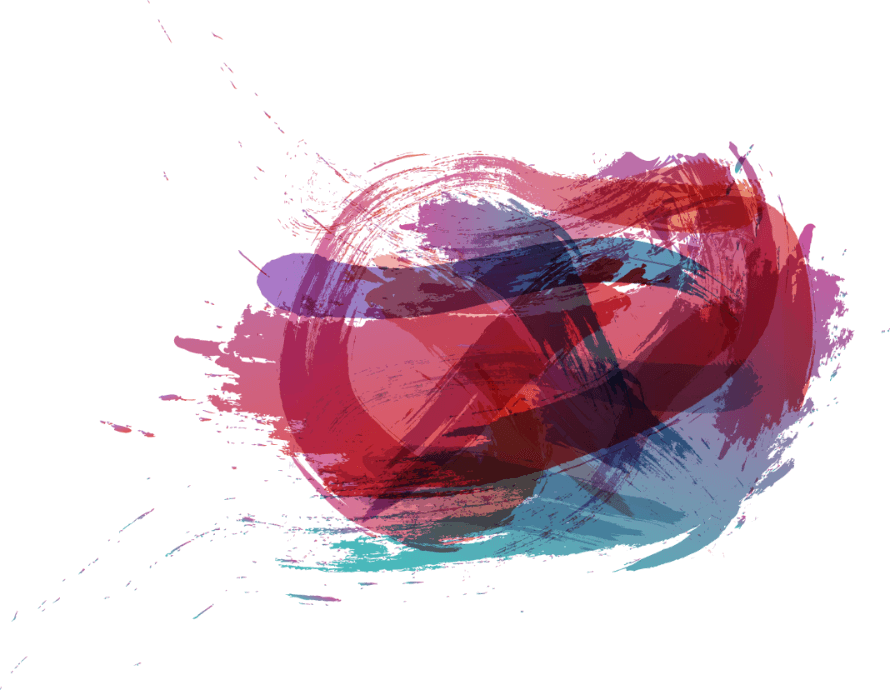 成功项目展示
03
本模版具备基本构架，合理美观的编排好了现成的图文位置，结合本企业的具体情况更换即可
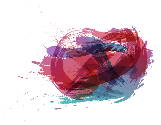 成功项目展示
03
PLEASE ADD YOUR TITLE HERE
30K
文本标题
您的内容打在这里，或者通过复制您的文本后，在此框中选择粘贴
16K
15K
14K
文本标题
12K
10K
您的内容打在这里，或者通过复制您的文本后，在此框中选择粘贴
6K
文本标题
您的内容打在这里，或者通过复制您的文本后，在此框中选择粘贴
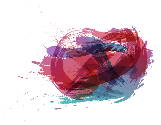 成功项目展示
03
PLEASE ADD YOUR TITLE HERE
1
点击输入标题
点击输入标题
点击输入标题
点击输入标题
您的内容打在这里，或者通过复制您的文本后，在此框中选择粘贴
您的内容打在这里，或者通过复制您的文本后，在此框中选择粘贴
您的内容打在这里，或者通过复制您的文本后，在此框中选择粘贴
您的内容打在这里，或者通过复制您的文本后，在此框中选择粘贴
2
关键词
3
4
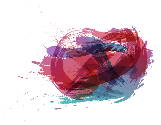 成功项目展示
03
PLEASE ADD YOUR TITLE HERE
点击输入标题
点击输入标题
点击输入标题
您的内容打在这里，或者通过复制您的文本后，在此框中选择粘贴
您的内容打在这里，或者通过复制您的文本后，在此框中选择粘贴
您的内容打在这里，或者通过复制您的文本后，在此框中选择粘贴
点击输入标题
点击输入标题
您的内容打在这里，或者通过复制您的文本后，在此框中选择粘贴
您的内容打在这里，或者通过复制您的文本后，在此框中选择粘贴
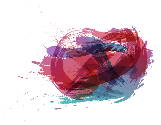 成功项目展示
03
PLEASE ADD YOUR TITLE HERE
Image Holder
Image Holder
点击输入标题
您的内容打在这里，或者通过复制您的文本后，在此框中选择粘贴
点击输入标题
点击输入标题
点击输入标题
您的内容打在这里，或者通过复制您的文本后，在此框中选择粘贴
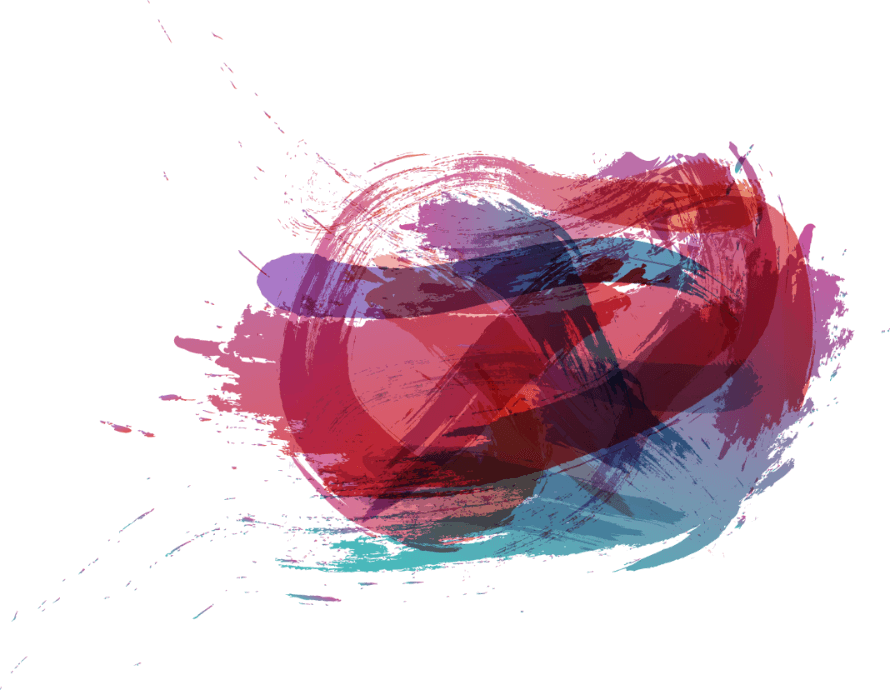 明年工作计划
04
本模版具备基本构架，合理美观的编排好了现成的图文位置，结合本企业的具体情况更换即可
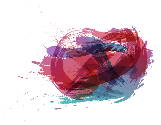 明年工作计划
04
PLEASE ADD YOUR TITLE HERE
Europe (2017)
您的内容打在这里，或者通过复制您的文本后，在此框中选择粘贴
您的内容打在这里，或者通过复制您的文本后，在此框中选择粘贴
U.S.A. (2017)
86
64
49
您的内容打在这里，或者通过复制您的文本后，在此框中选择粘贴
Asia (2017)
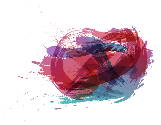 明年工作计划
04
PLEASE ADD YOUR TITLE HERE
点击输入标题
点击输入标题
点击输入标题
您的内容打在这里，或者通过复制您的文本后，在此框中选择粘贴
您的内容打在这里，或者通过复制您的文本后，在此框中选择粘贴
您的内容打在这里，或者通过复制您的文本后，在此框中选择粘贴
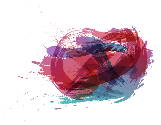 明年工作计划
04
PLEASE ADD YOUR TITLE HERE
点击输入标题
点击输入标题
点击输入标题
点击输入标题
点击输入标题
您的内容打在这里，或者通过复制您的文本后，在此框中选择粘贴
您的内容打在这里，或者通过复制您的文本后，在此框中选择粘贴
您的内容打在这里，或者通过复制您的文本后，在此框中选择粘贴
您的内容打在这里，或者通过复制您的文本后，在此框中选择粘贴
您的内容打在这里，或者通过复制您的文本后，在此框中选择粘贴
标题文本预设
标题文本预设
标题文本预设
标题文本预设
标题文本预设
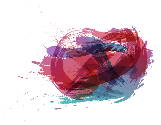 明年工作计划
04
PLEASE ADD YOUR TITLE HERE
03
点击输入标题
点击输入标题
点击输入标题
点击输入标题
点击输入标题
点击输入标题
04
02
您的内容打在这里，或者通过复制您的文本后，在此框中选择粘贴
您的内容打在这里，或者通过复制您的文本后，在此框中选择粘贴
您的内容打在这里，或者通过复制您的文本后，在此框中选择粘贴
您的内容打在这里，或者通过复制您的文本后，在此框中选择粘贴
您的内容打在这里，或者通过复制您的文本后，在此框中选择粘贴
您的内容打在这里，或者通过复制您的文本后，在此框中选择粘贴
01
05
06
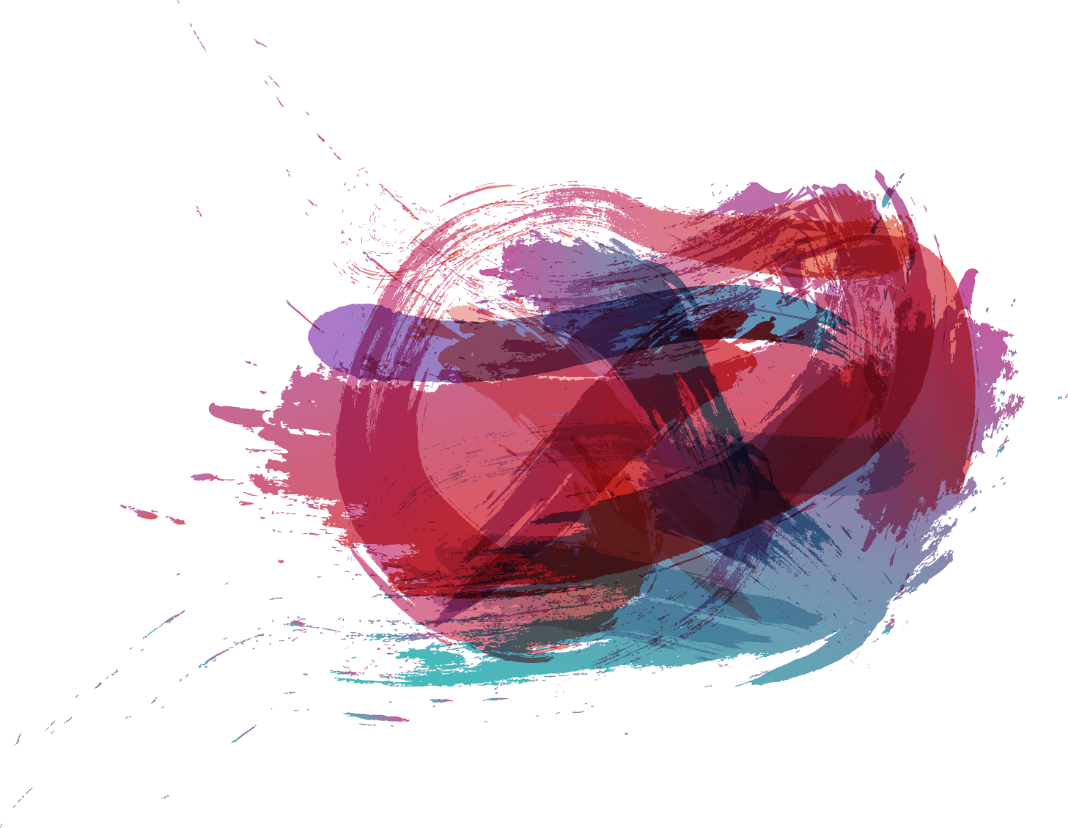 2020
演示完毕 谢谢欣赏
【年终总结】【新年计划】【述职报告】【工作汇报】
企业名称：xxx       部门：XXX       汇报人：xxx